স্বাগতম
পরিচিতি
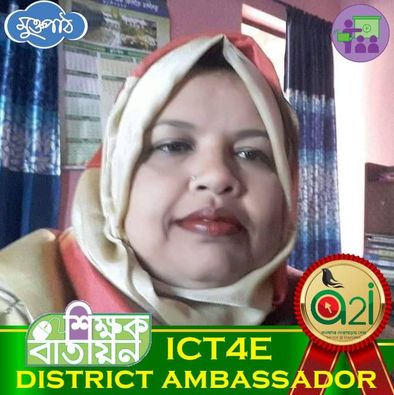 শাহানাজ বেগম
সহকারি শিক্ষক
হাজী হেলাল উদ্দিন বালিকা উচ্চ বিদ্যালয়
তারাকান্দা,ময়মনসিংহ।
শ্রেণিঃ=৮ম 
বিষয়  : তথ্য ও যোগাযোগ প্রযুক্তি
অধ্যায় : তৃতীয়
সময়   : ৫০ মিনিট
তারিখঃ=১৬/০৬/২০২১
2
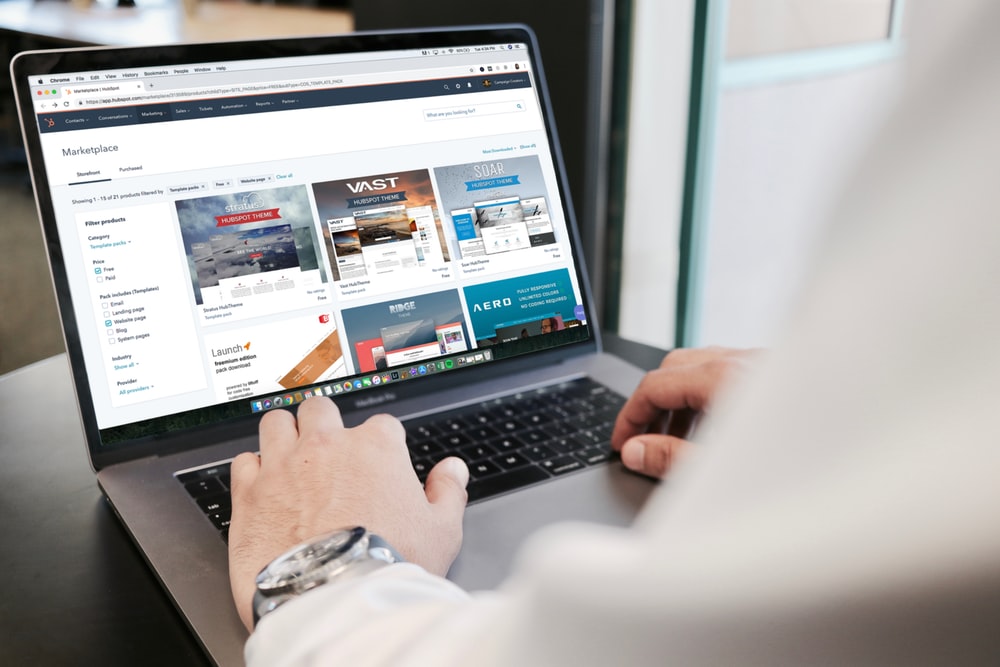 আজকের পাঠ
দৈনন্দিন জীবনে ইন্টারনেটের ব্যবহার
শিখনফল
এই পাঠ শেষে শিক্ষার্থীরা…
দৈনন্দিন জীবনে ইন্টারনেট ব্যবহারের ক্ষেত্র সমূহ চিহ্নিত করতে পারবে 
স্মার্ট ফোনের ব্যবহার ব্যখ্যা করতে পারবে;
ওয়াই-ফাই এর ধারণা বর্ণনা করতে পারবে;
জিপিএস কি? এর কাজ ব্যাখ্যা করতে পারবে।
বিনোদনে ইন্টারনেটের  ভূমিকা বর্ণনা করতে পারবে।
কম্পিউটারের ক্রমধারা
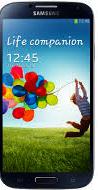 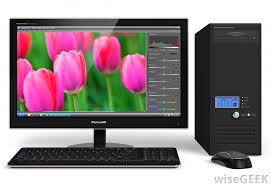 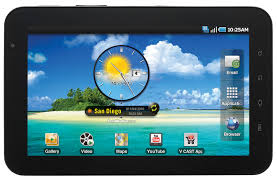 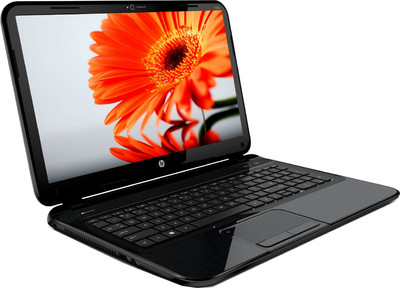 Smart
 Phone
Laptop
Desktop
Tab
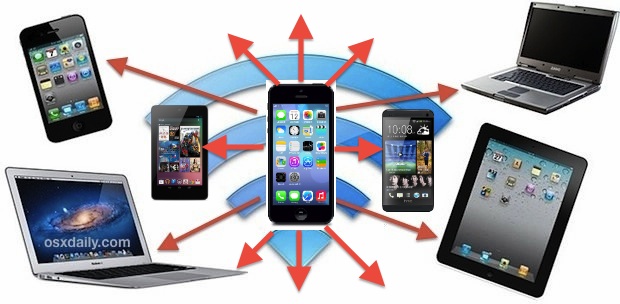 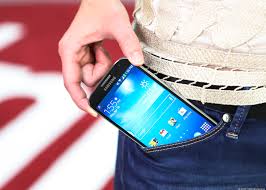 স্মার্ট ফোন পকেটে রাখা যায় ফলে প্রতিটি মুহূর্তেই আমরা  ইন্টারনেটের সাথে যুক্ত থাকতে পারি
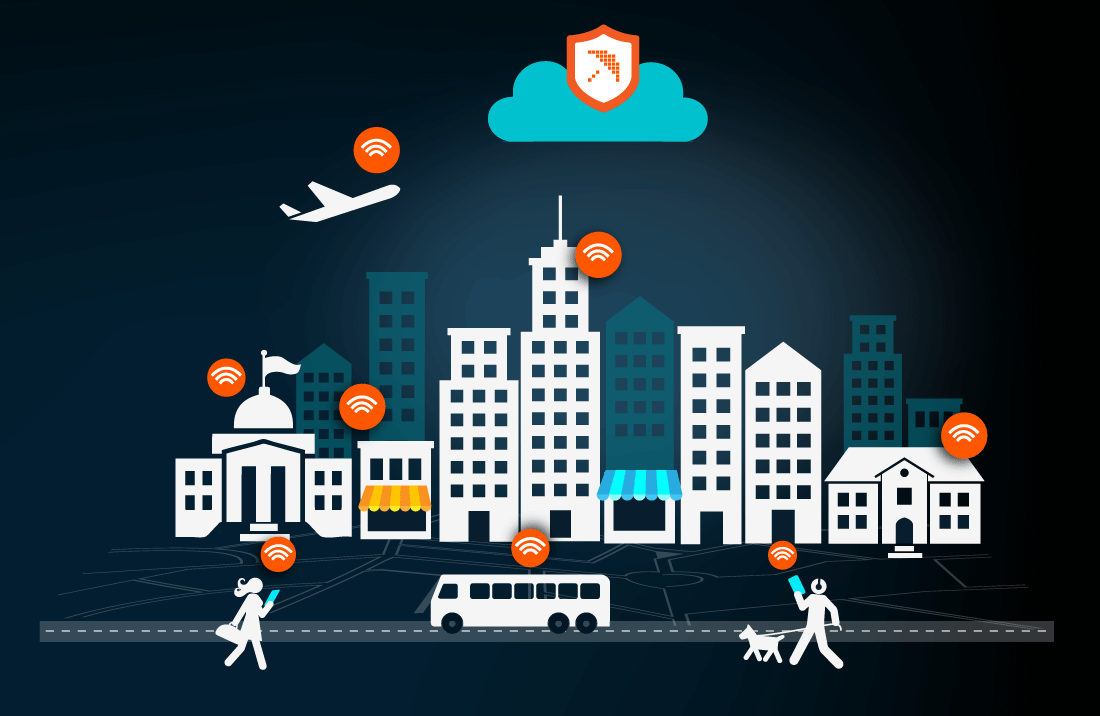 এখন প্রায় প্রতিটি প্রতিষ্ঠানে ওয়াই-ফাই সংযোগ ব্যবস্থা চালু আছে।
রেডিও টেলিভিশন মোবাইল ইন্টারনেটের মাধ্যমে চলে
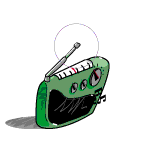 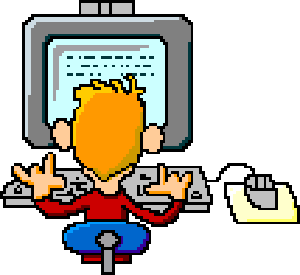 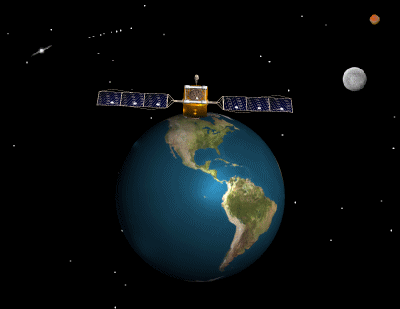 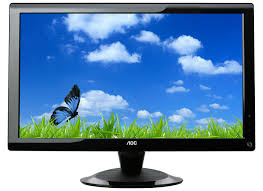 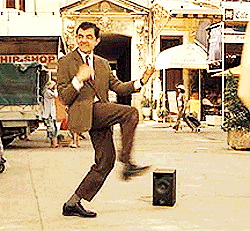 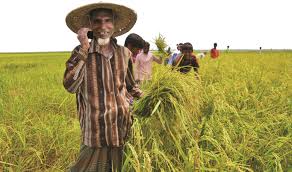 দেশের প্রযুক্তিগত উন্নয়নের মাধ্যম হল ইন্টারনেট
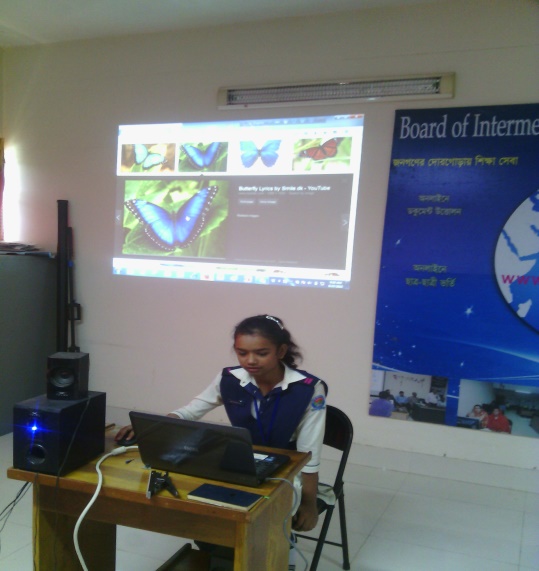 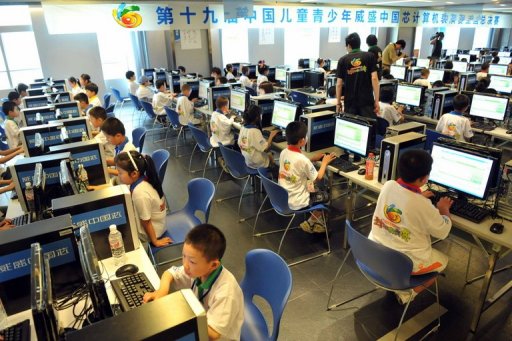 আমাদের দেশের স্কুলে শিক্ষার্থীদের ইন্টারনেট ব্যবহার
চীনে একটি স্কুলে ইন্টারনেট ব্যবহার
[Speaker Notes: দেশের বর্তমান প্রযুক্তি ব্যবহারের সম্পর্কে ধারণা দিতে হবে।]
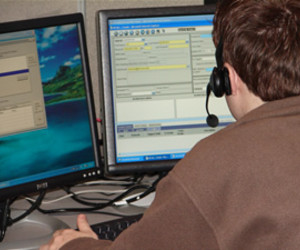 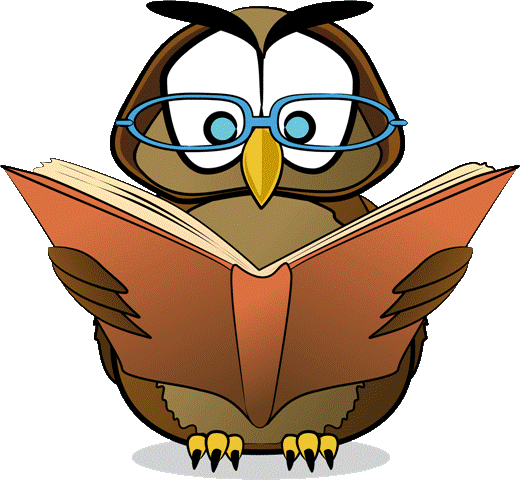 বর্তমান খবরের কাগজ ইন্টারনেটের মাধ্যমে পড়ছি।
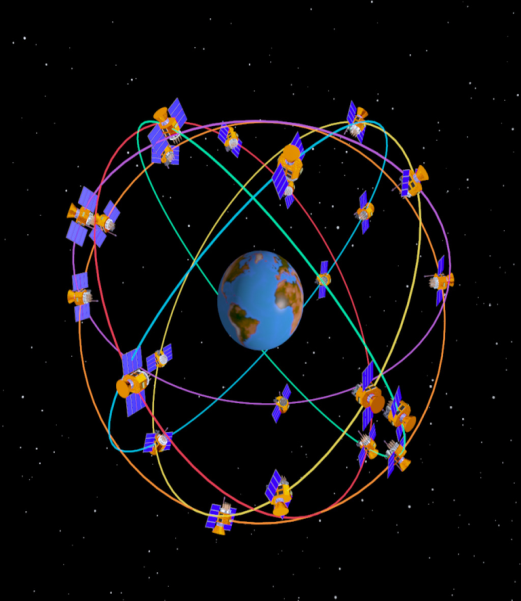 GPS এর মাধ্যমে পৃথিবীর যে কোনো স্থানের অবস্থান সুনির্দিষ্টভাবে বের করছি।
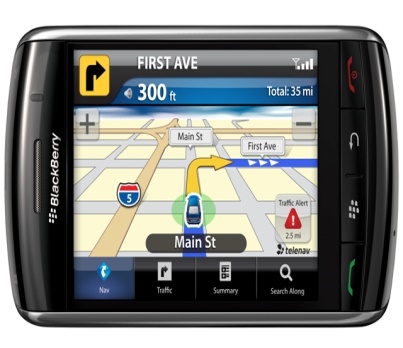 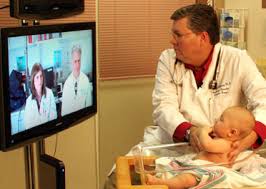 টেলি-মেডিসিনের মাধ্যমে দূর থেকে চিকিৎসা কার্যক্রম পরিচালনা করছি।
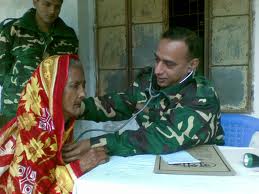 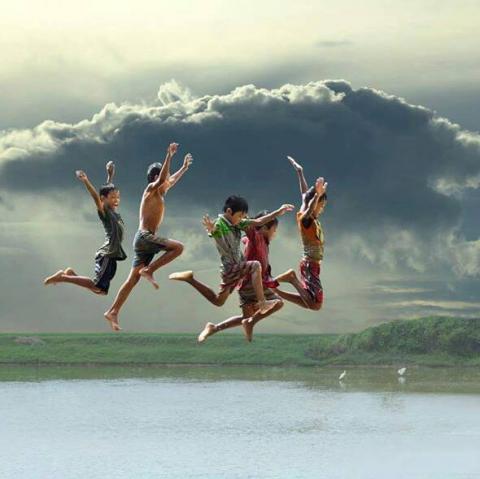 খেলা করা
Desktop
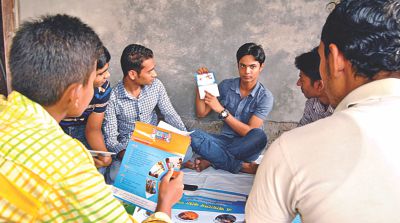 সাইবার জগতের বাহিরে আমাদের একটি সত্যিকারের জগৎ আছে তার কথা ভূললে চলবে না
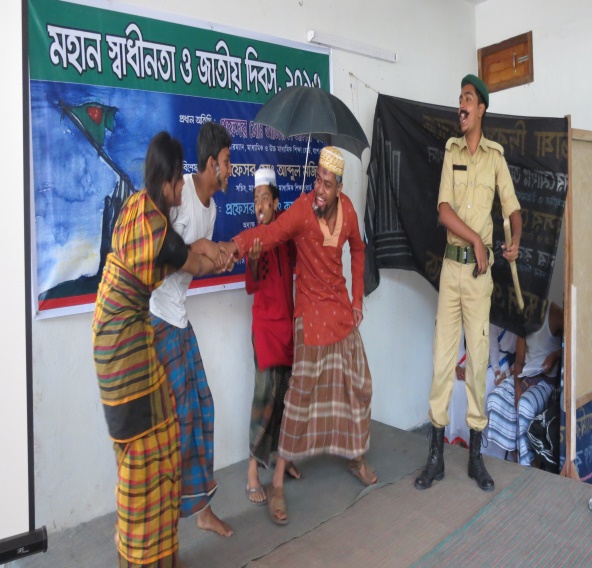 আলোচনা করা
নাটক করা
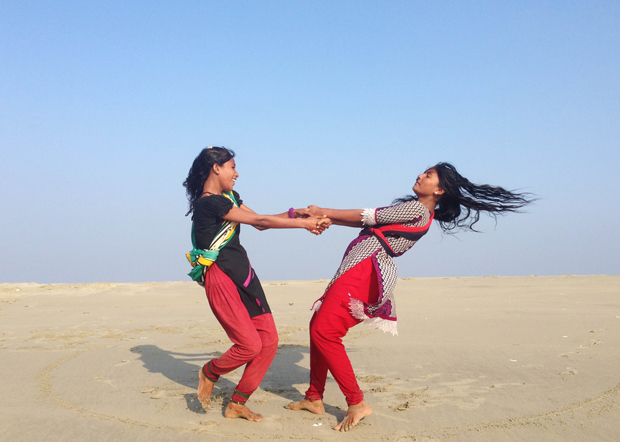 আনন্দ করা
Power Off Button
[Speaker Notes: বাস্তব জীবনে খেলাধুলা ও বিনোদন সম্পর্কে বলতে হবে।]
কর্মক্ষেত্রে ইন্টারনেটের ব্যবহার
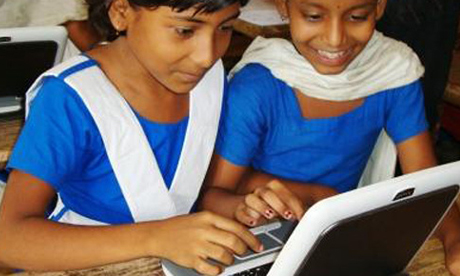 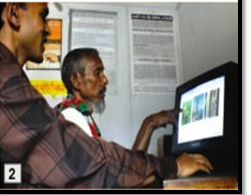 কাজের ধরণের উপর নির্ভর করে
ইন্টারনেটের ব্যবহার
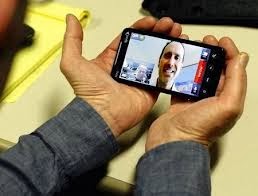 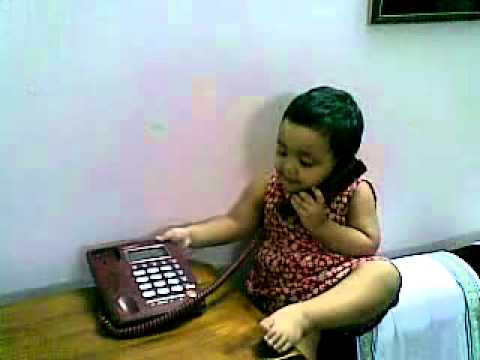 আগে আমরা শুধু টেলিফোনে কথা বলতাম এখন কথা বলার সাথে সাথে 
তাকেও দেখতে পাচ্ছি
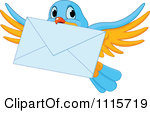 ই-মেইল পড়তে ও ই-মেইল পাঠাতে ইন্টারনেট ব্যবহার করা হয়
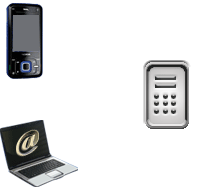 দলগত কাজ
ইন্টারনেট ব্যবহারকারী একজন মানুষের দিন লিপি লেখ।
মূল্যায়ণ
দৈনন্দিন জীবনে কোন কোন ক্ষেত্রে ইন্টারনেট ব্যবহার করা হয়?
স্মার্ট ফোনের দিয়ে আমরা ইন্টারনেটে কি কি কাজ করি?
তার বিহীন ওয়ারলেস ইন্টারনেট সার্ভিসকে  কি বলে?
জিপিএস এর পূর্ণ রূপ কি?
বাড়ির কাজ
দৈনন্দিন ইন্টারনেট ব্যবহারের একটি তালিকা কর।
ধন্যবাদ
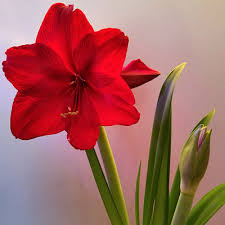